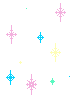 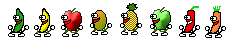 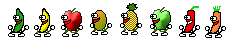 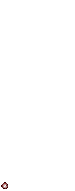 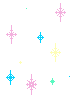 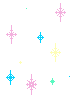 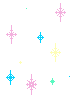 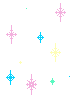 Chào mừng các thầy cô về dự giờ thăm lớp 2
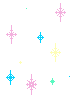 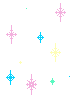 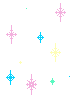 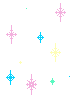 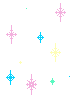 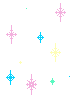 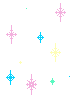 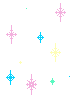 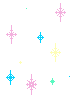 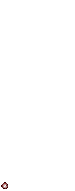 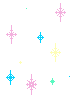 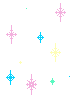 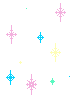 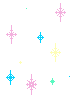 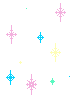 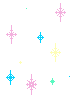 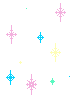 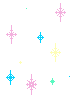 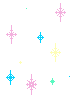 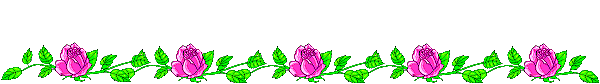 Bài mới:
Bài cũ:
Tiết trước chúng ta học bài gì?
a) Quan sát và nhận xét:
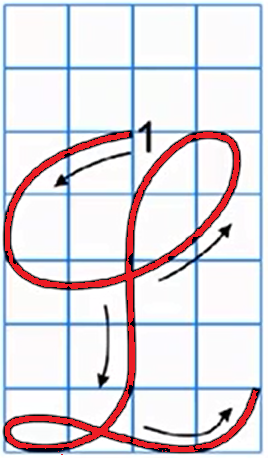 + Chữ hoa e lờ có độ cao mấy li?
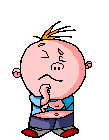 Chữ hoa K
+ Gồm có mấy nét?
+ Chữ hoa e lờ có độ cao 5 li.
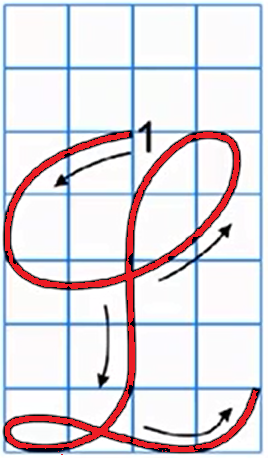 + Gồm có 3 nét cơ bản.
Nét lượn dọc (lươn hai đầu).
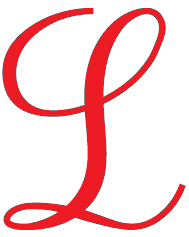 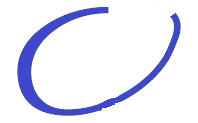 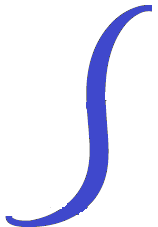 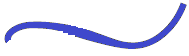 Cong dưới.
Nét lượn ngang
Cách viết:
Đặt bút trên đường kẻ 6, viết một nét cong lượn dưới như viết phần đầu các chữ C và G; sau đó, đổi chiều bút, viết nét lượn dọc (lượn 2 đầu); đến đường kẻ 1 thì đổi chiều bút, viết nét lượn ngang, tạo một vòng xoắn nhỏ ở chân chữ. Dừng bút tại đường kẻ 2.
Nghỉ giữa tiết
Hát bài hát “Chữ đẹp, nết càng ngoan”
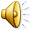 b) Hướng dẫn viết câu ứng dụng:
Lá lành đùm lá rách
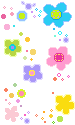 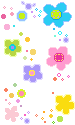 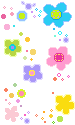 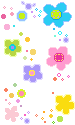 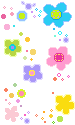 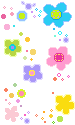 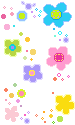 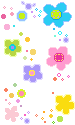 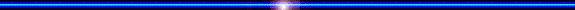 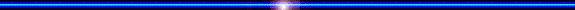 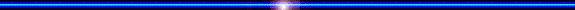 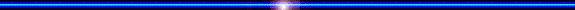 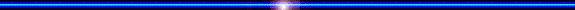 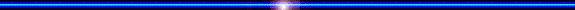 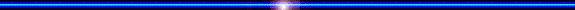 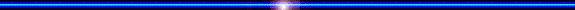 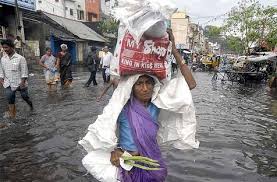 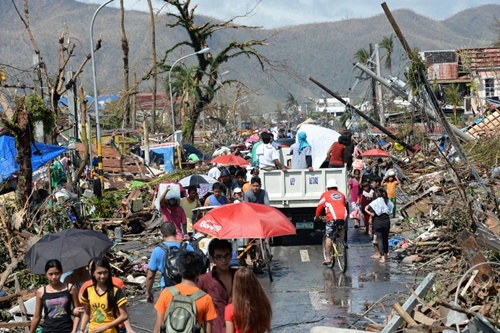 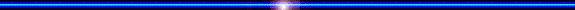 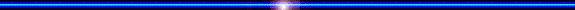 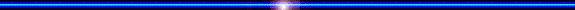 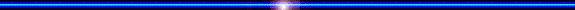 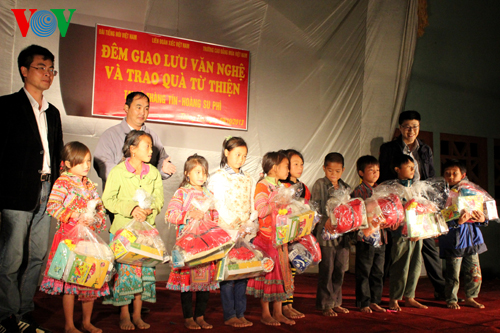 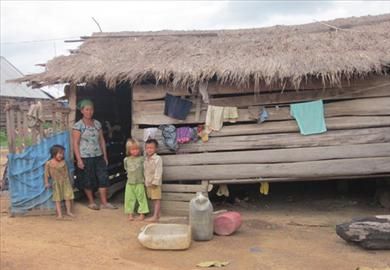 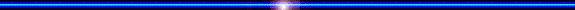 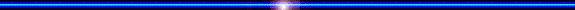 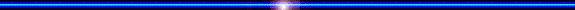 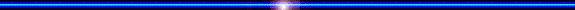 L
1 dòng cỡ vừa
1 dòng cỡ nhỏ
L
Lá
1 dòng cỡ vừa
1 dòng cỡ nhỏ
Lá
3 lần
Lá lành dùm lá rách
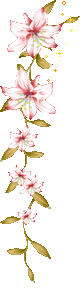 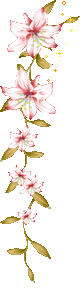 * Trong khi viết bài các em cần 
chú ý những gì?
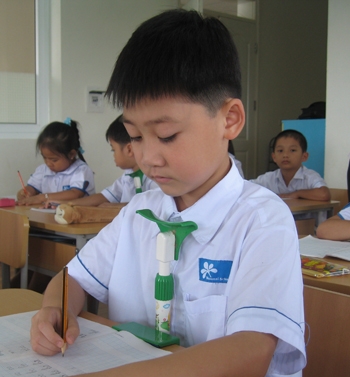 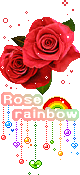 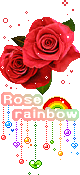 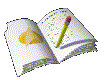 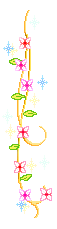 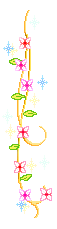